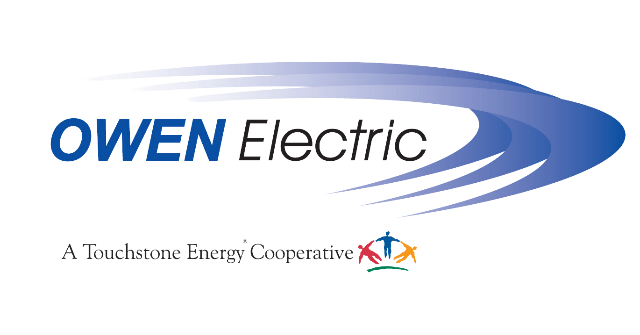 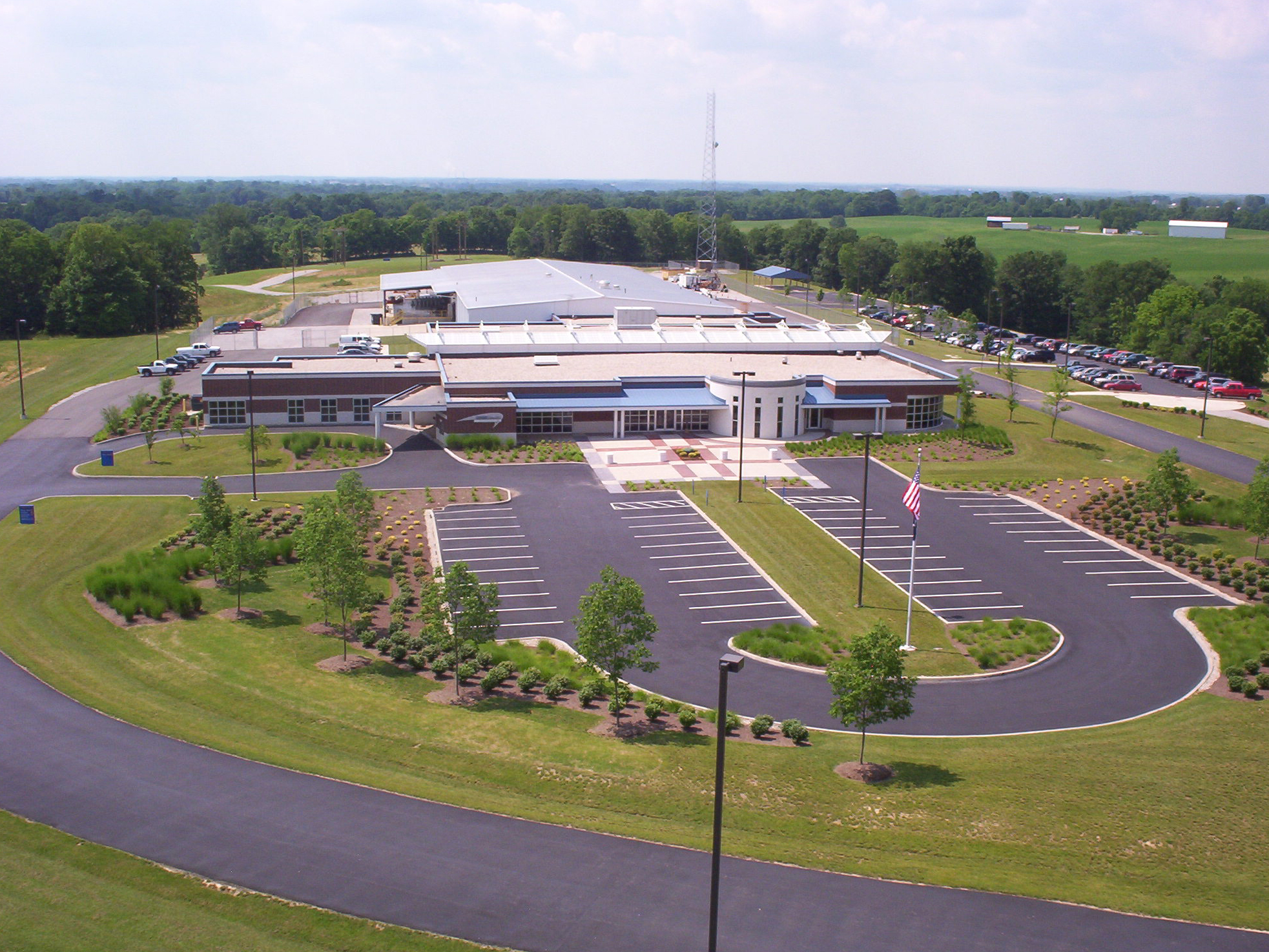 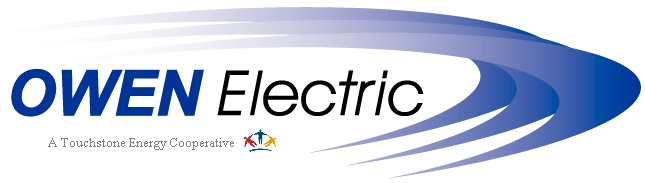 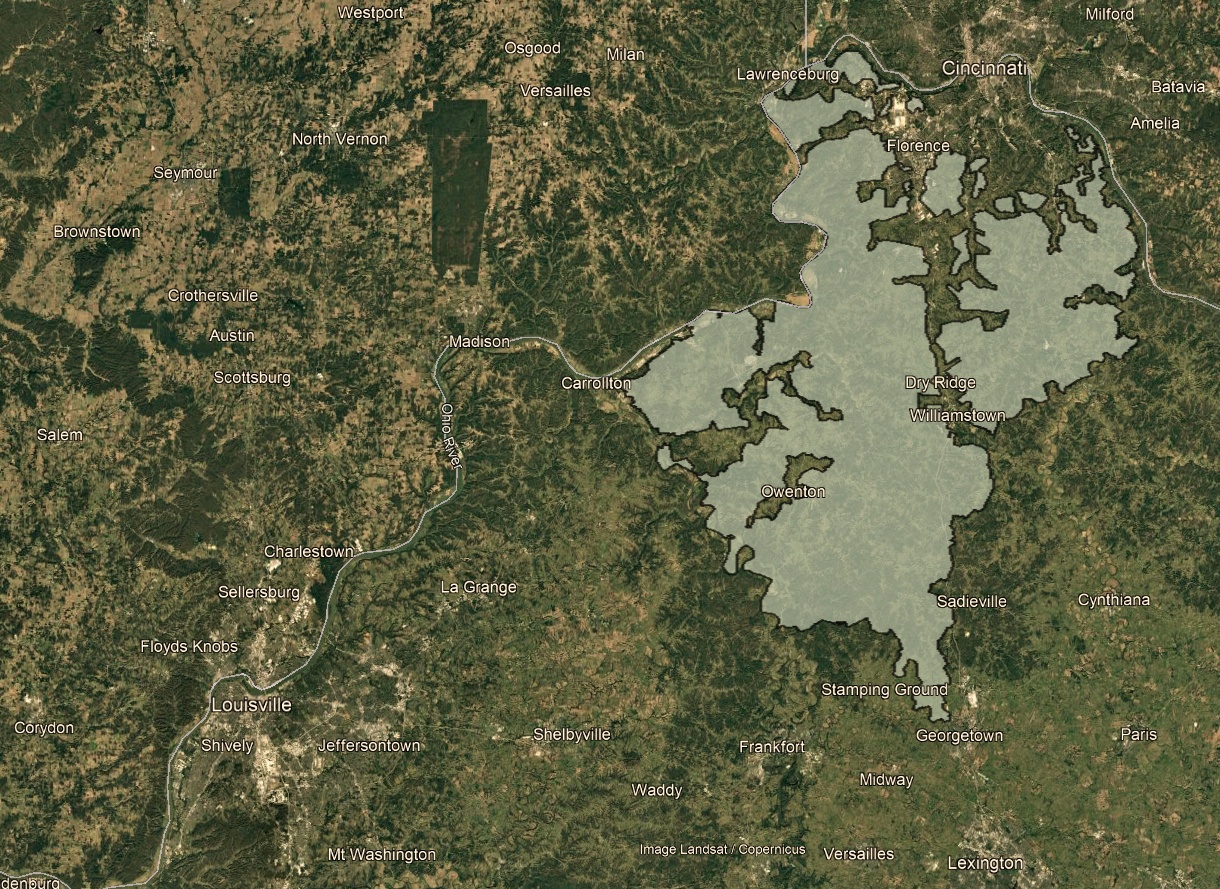 BOONE
KENTON
CAMPBELL
powers communities in 9 north-central KY counties

owned by 55,000 members

Serves > 67,000 meters

> 350 MW of industrial load

supports over 3,000 commercial/industrial operations
GALLATIN
PENDLETON
CARROLL
GRANT
OWEN
SCOTT
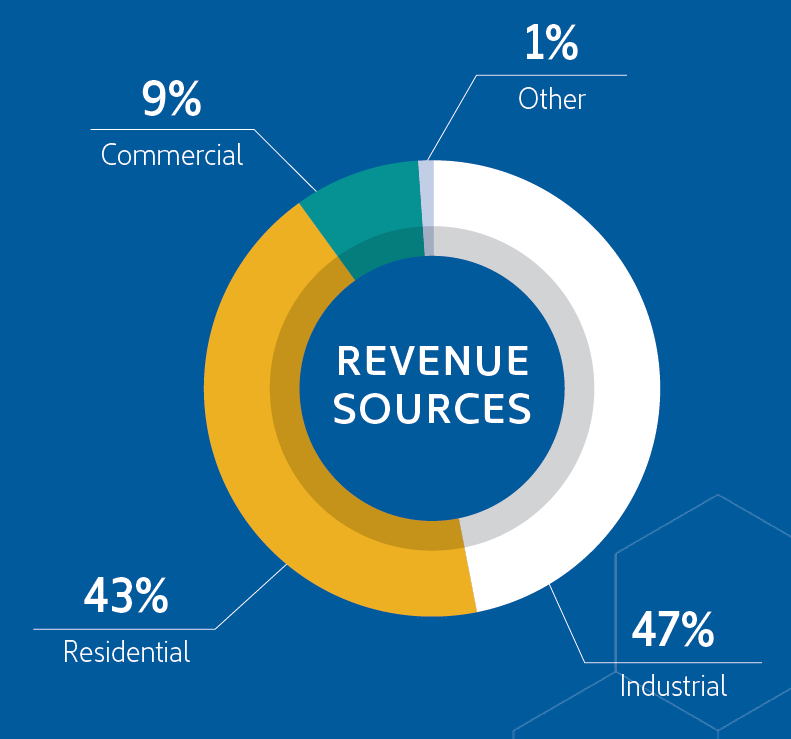 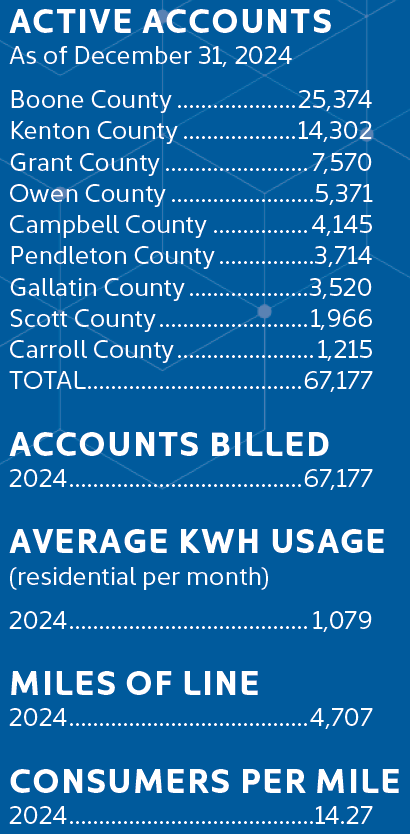 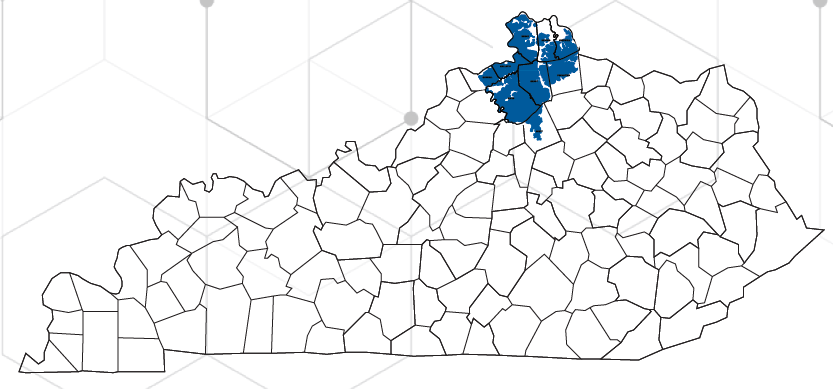 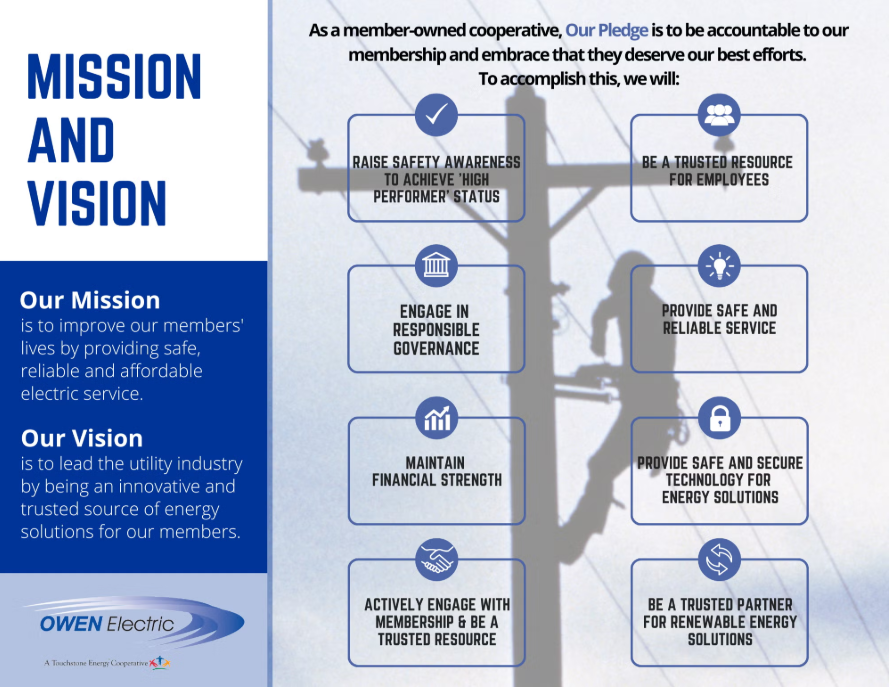